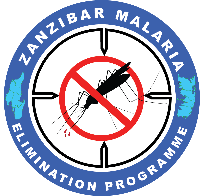 FIELD ASSESSMENT OF THE FACILITY (RCH) AND COMMUNITY ITN DISTRIBUTION CHANNELS IN ZANZIBAR
Presenter: 
Mwinyi Khamis
Head SBCC/ITNs Unit
Zanzibar Malaria Elimination Program
18th November, 2021
Presentation Outline
Introduction
Assessment objectives
Assessment methodology
Results and recommendations
Introduction
Zanzibar Malaria Elimination Program (ZAMEP) launched CD/RCH ITNs distribution in 2014
180 HFs
388 Shehia (wards)
The objective of CD was to maintaining ITNs coverage and protecting people from getting malaria infection by proper use of ITNs
The distribution scheme is supported technical by USAID Vector Control Activity (TVCA) Project Tanzania
The distribution scheme (RCH & community channels) has been assessed periodical to determine its progress 
The assessment was carried out when TVCA took over ITNs-related activities from VectorLinks 
This was done to enable effective and efficient implementation of RCH and community channels in Zanzibar
Objectives of the Assessment
To document challenges and opportunities for improvements in implementation of RCH and community ITN distribution at all levels
 National
District
HFs 
Shehia (ward)
Specific areas of implementation of ITN distribution assessed:
Coordination & oversight
Supply chain management
Record keeping and reporting
Supportive supervision for entire distribution scheme
Assessment Methodology
Combination of qualitative rapid investigation methods – 
Documents (desk review, 
key informant interviews
and fact checking
Sampling: 
Assessment conducted in four districts 
2 in Unguja and 2 in Pemba 
Rural and urban districts were selected 
3 Health facilities were randomly selected in each district
By using HMIS ITNs distribution data (October 2019 to September 2020) 3 categories of health facilities were selected 
 high performance
average performance
low performance
[Speaker Notes: Health facility performance were ranked as high, average and low performers. High performers were those facilities with no or at least one month discrepancies in their Data for ITNs supplied and Issued for the past one year. Average performers were those with supply and issuing data discrepancies in 2 to 4 months for the entire period while Low performers were those with more than five months discrepancies for the ITNs supplied and Issued for the same period.]
Assessment location
Results and Recommendations
Results and Recommendations
Good Examples – ITN Storage
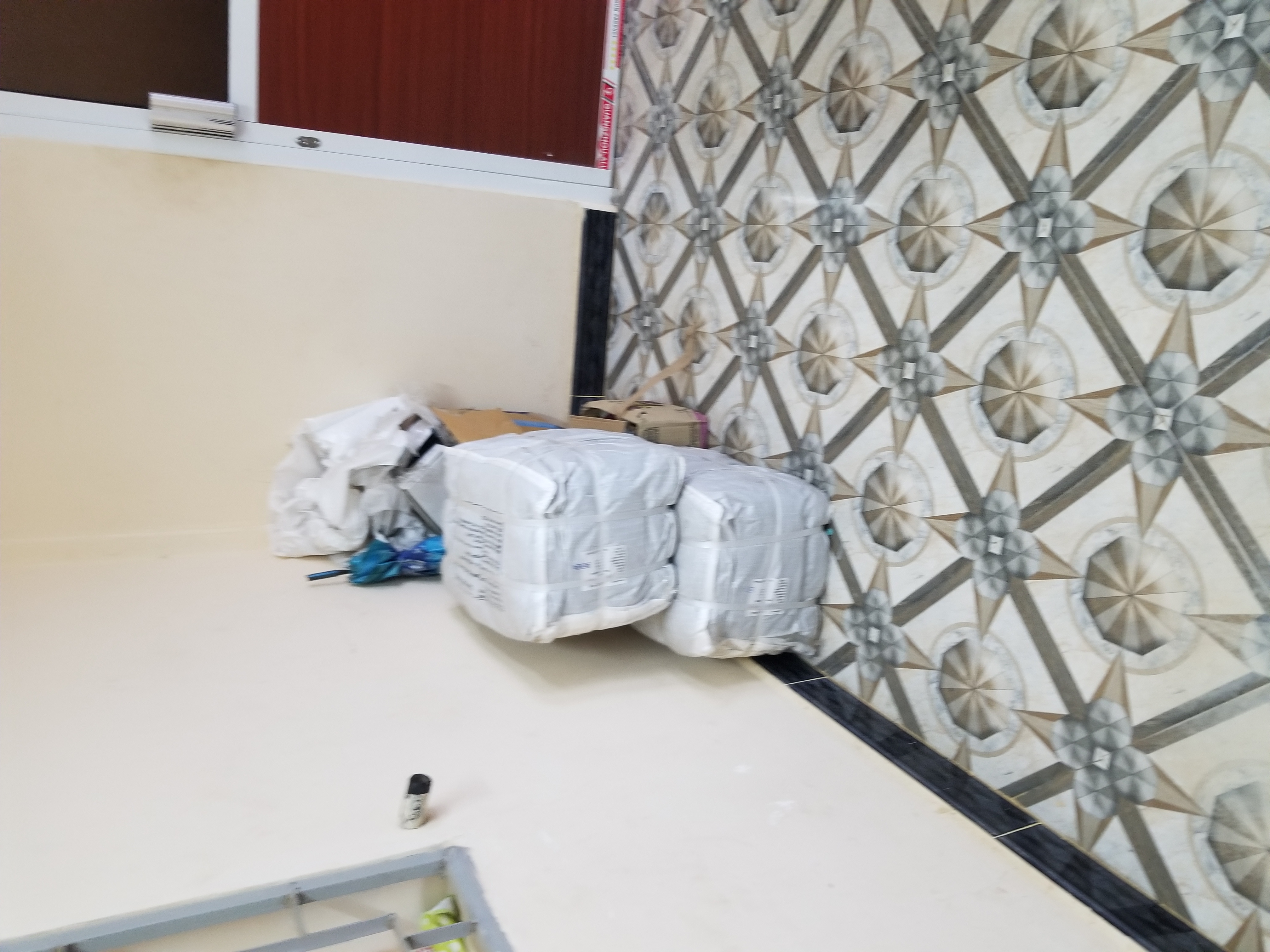 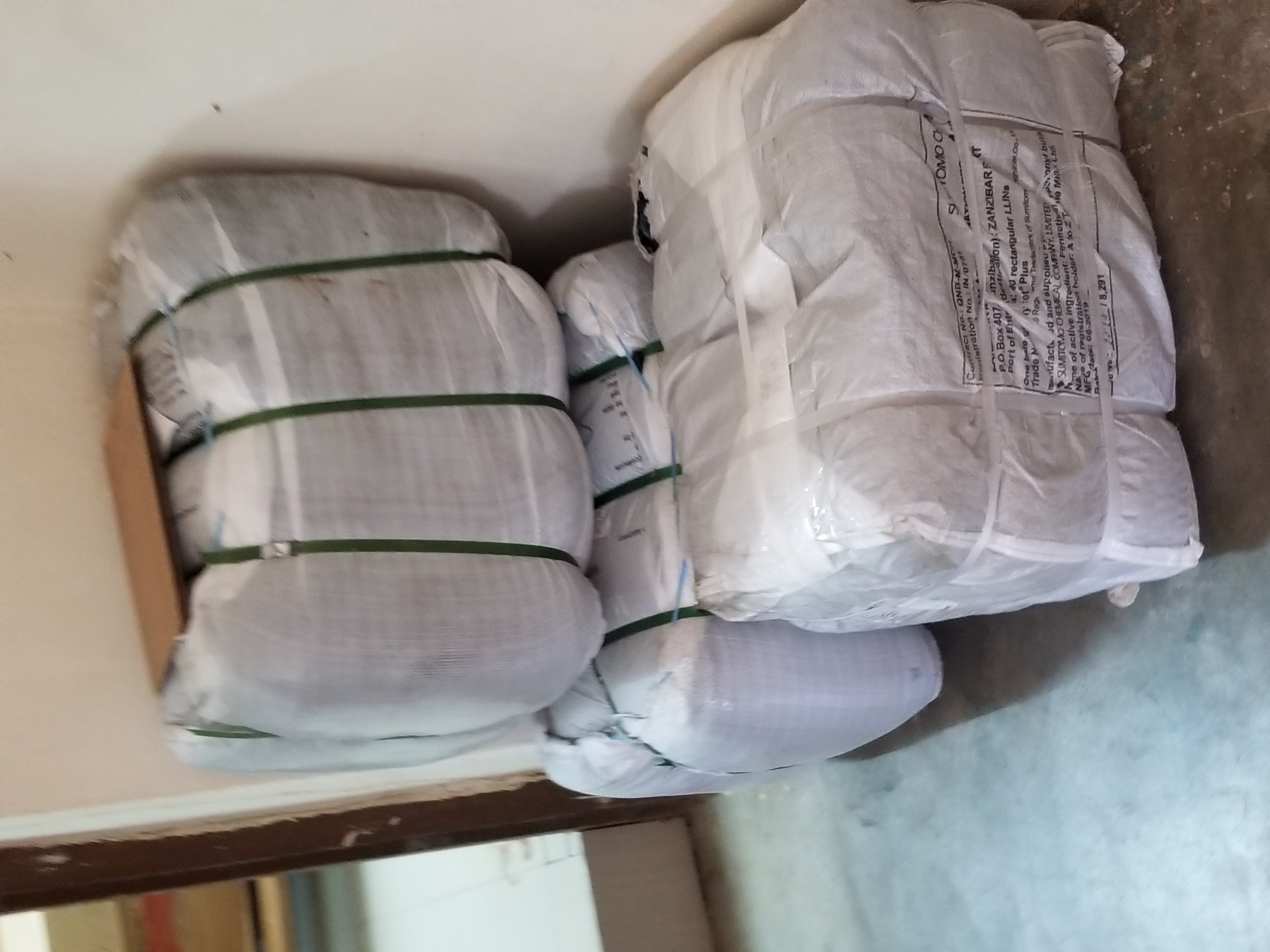 Poor Examples – ITN Storage
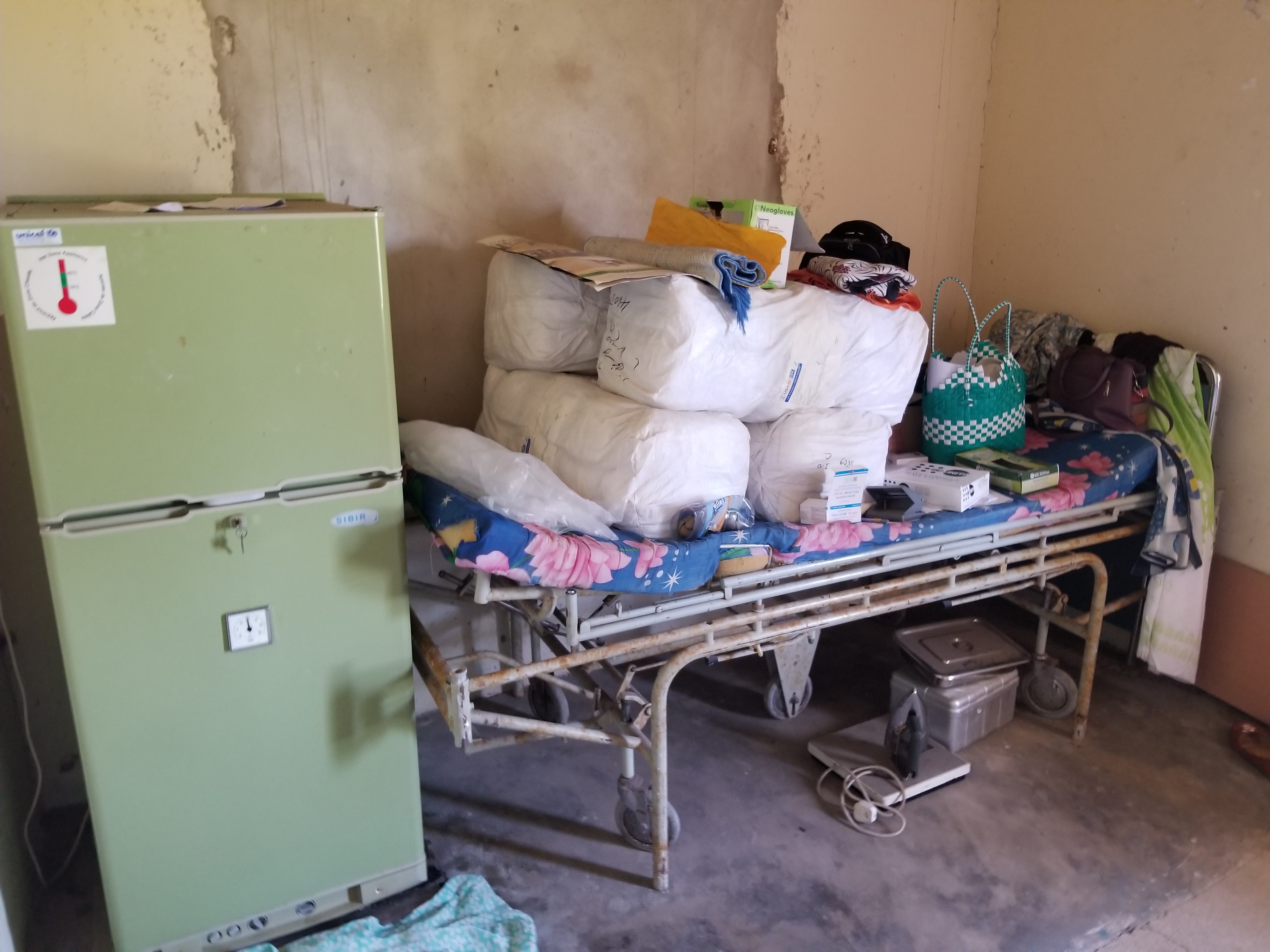 Results and Recommendations
Results and Recommendations
Feedback from focus group with Shehas & beneficiaries
Shehas
Shehas reported that the community channel worked well and there were no any challenges.
Beneficiaries
Community members complaints on coupon distribution bias from Shehas.
Some health facilities have specific days for issuing ITNs through community channel.
Recommendations - Revised Community Channel Processes
ITNs to be issued at RCH 
Community Health Volunteers (CHVs) to replace Shehas
The community health guideline has been revised and identify the roles of CHV including ITNs distribution
Some of CHVs are already trained under the GF fund and D-Tree under the supervision of Health education program of MOH
Recommendations - Revised Community Channel Processes
CHVs training package including 
Identifying health and health related problems at HH level
Using mobile Apps. for health counselling at household level
House to house community sensitization to increase awareness on utilization of public health services
Referring of complicated 
In advance way the TVCA will explore the use of mobile device 
Introduction of E-coupons 
Linked data with DHIS2
Thank you very much